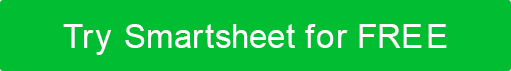 NONPROFIT MARKETING PLAN PRESENTATION TEMPLATE
STAGE 3 
TEXT
STAGE 5 
TEXT
STAGE 1 
TEXT
3
4
5
6
1
2
STAGE 4 
TEXT
STAGE 6 
TEXT
STAGE 2 
TEXT
NONPROFIT MARKETING PLAN